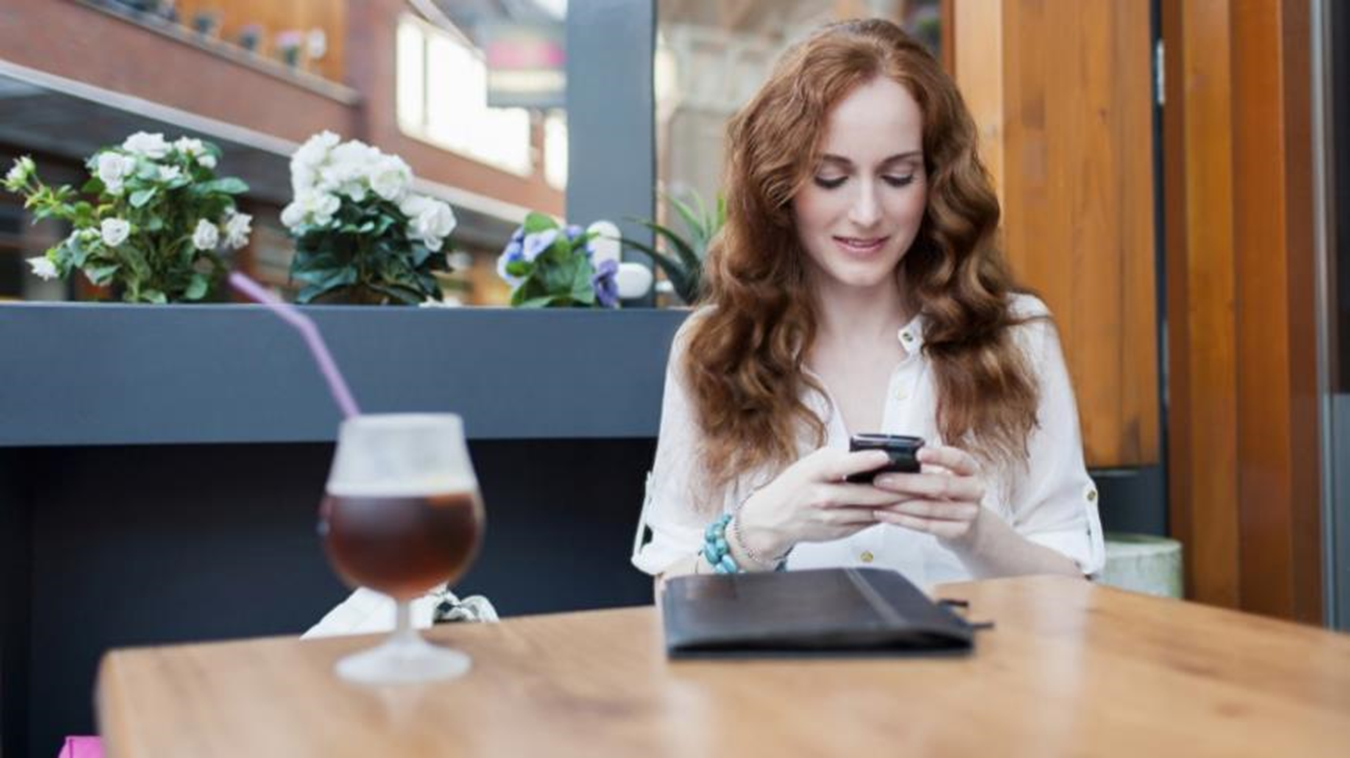 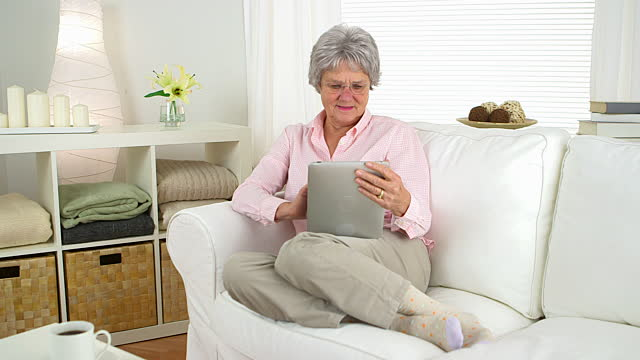 NATIVI DIGITALI E SENIOR DIGITALIZZATI: UN CONFRONTO INTERGENERAZIONALE Silvio Siliprandi, Presidente&CEO GfK Osservatorio TuttiMedia – Nostalgia di Futuro 2015
LA DIGITALIZZAZIONE IN ITALIA
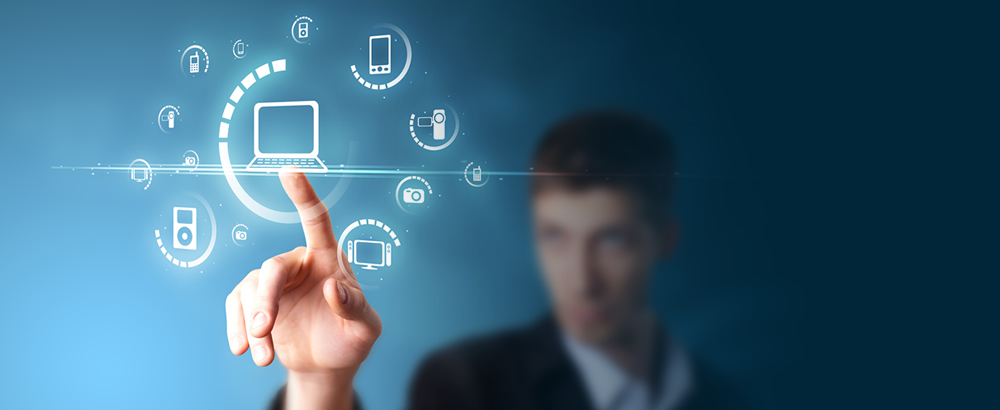 68% 
Famiglie connesse
32.000.000 utenti (ultimi 7 giorni)
63% 
utenti  internet 14+
FONTE: SINOTTICA TSSP GFK
BASE: POPOLAZIONE
IL DIGITAL GROWTH AL 2030
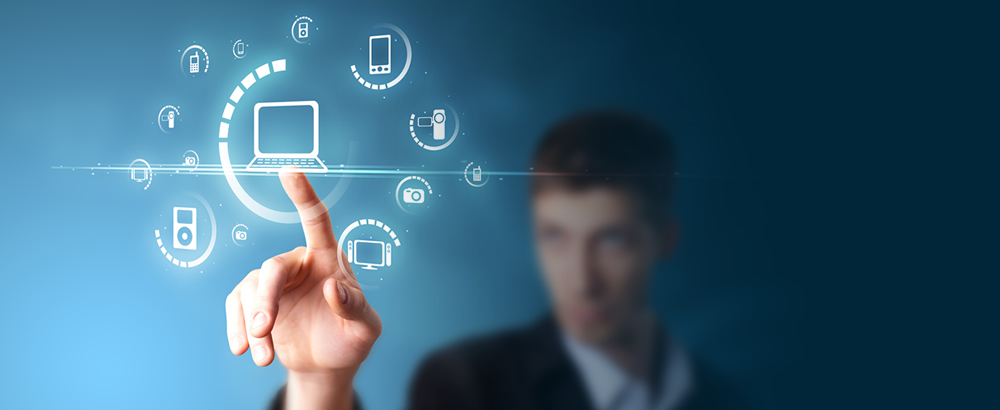 forecast 2030
80-82% 
utenti
55 SU 100
40 + anni
FONTE: SINOTTICA TSSP GFK
DIGITAL SI NASCE MA DIGITALI SI DIVENTA
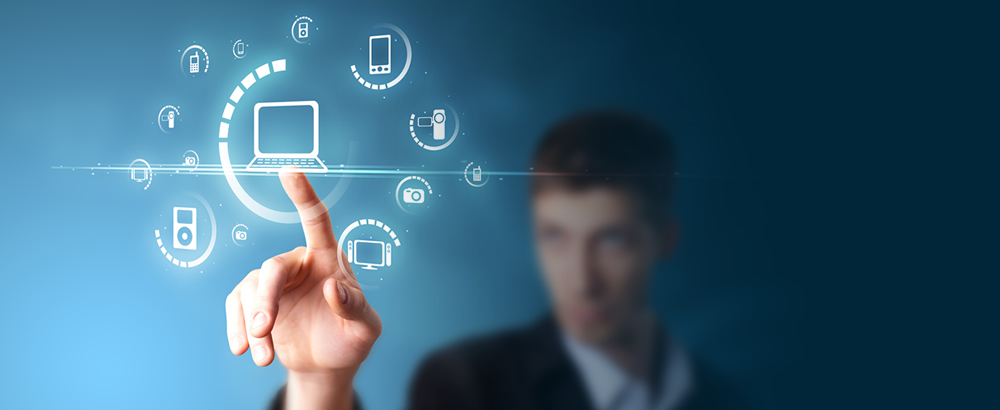 Utenti 14-34: 83%*
(+70% dal 2007)
50 + anni: 40%* (+400% dal 2007)
*ultimi 7 gg..
FONTE: SINOTTICA TSSP GFK
LA RIVOLUZIONE SILENZIOSA SUL WEB
50+ anni sul totale 
degli utenti internet
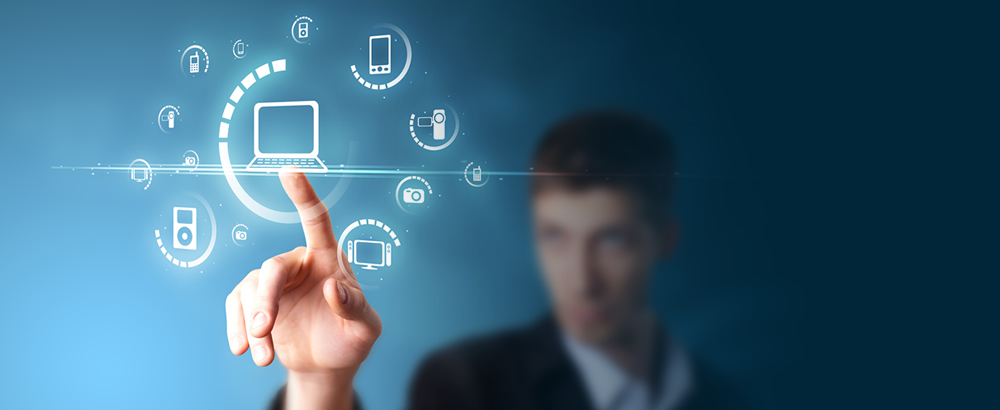 55 SU 100
40 + anni
2007
(13%):
2015
(30%):
2030
(49%):
FONTE: SINOTTICA TSSP GFK
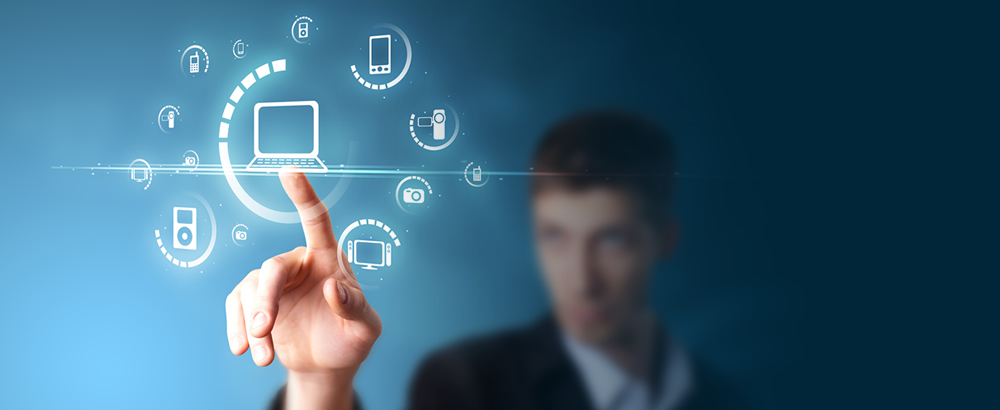 DIETRO LA DIFFUSIONE DEL WEB TRA I SEGMENTI MATURI
L’EROSIONE DELLE BARRIERE TECNOLOGICHE
«NON RIESCO A STARE AL PASSO CON LE NUOVE TECNOLOGIE»
- Popolazione 55 anni e oltre -
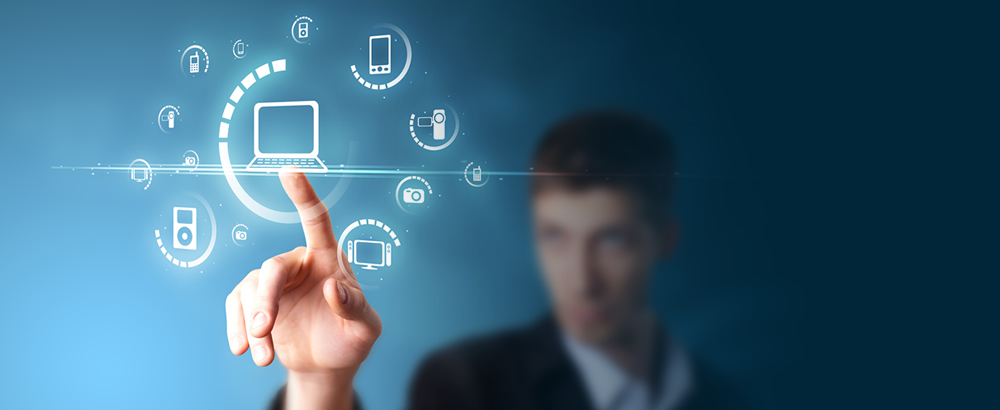 «NON MI INTERESSA CIRCONDARMI DELLE ULTIME TECNOLOGIE»
- Popolazione 55 anni e oltre -
«LE NUOVE TECNOLOGIE PER ME NON SONO NECESSARIE»
- Popolazione 55 anni e oltre -
«LE NUOVE TECNOLOGIE SONO DIFFICILI DA USARE»
- Popolazione 55 anni e oltre -
«LE NUOVE TECNOLOGIE COSTANO TROPPO»
- Popolazione 55 anni e oltre -
FONTE: SINOTTICA TSSP GFK
L’ACCORCIARSI DELLE DISTANZE INTERGENERAZIONALI
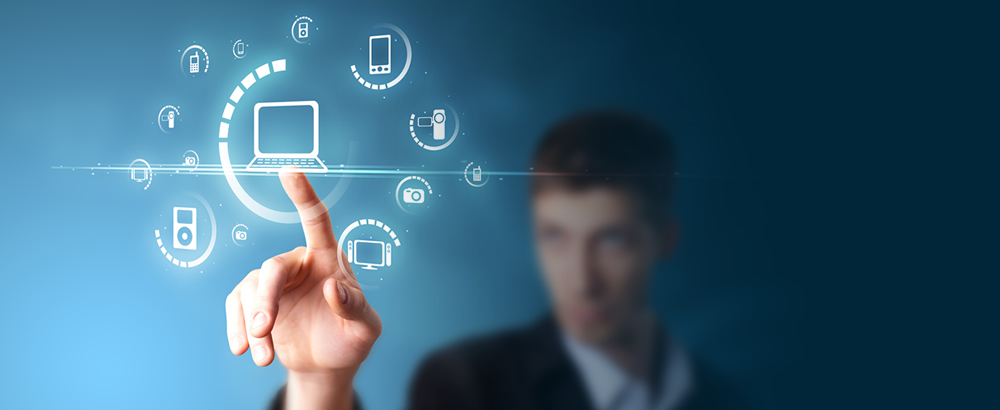 14-34
34-55
55+
2005
14-34
34-55
55+
2015
ELABORAZIONI SU DATI SINOTTICA TSSP GFK
0
25
75
100
50
DISTANZA INTERGENERAZIONALE (0-100)
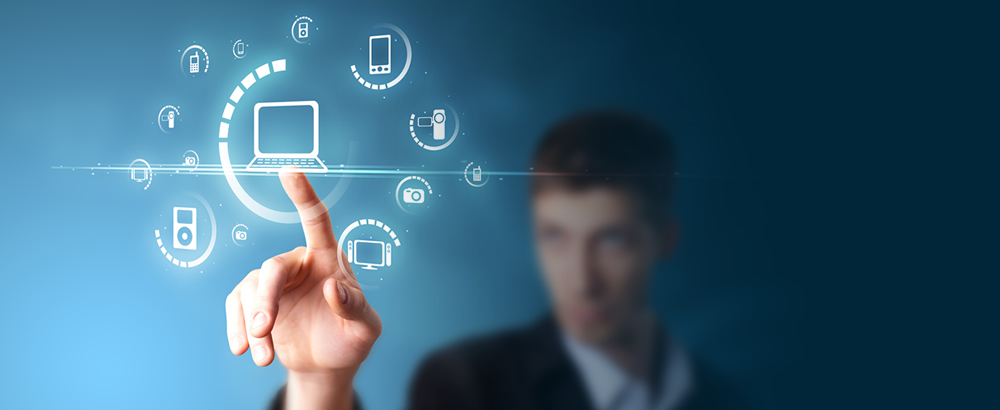 IL WEB COME AMBIENTE METAGENERAZIONALE
VERSO IL MULTI-CHANNELING (NON SOLO TRA I MILLENNIALS)
QUOTA DEL TEMPO TRASCORSO SUL WEB DA DISPOSITIVI MOBILI
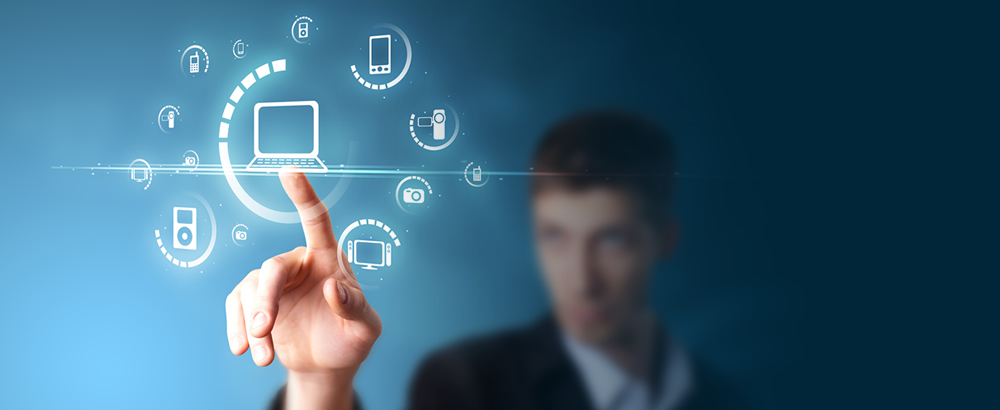 BASE: UTENTI DIGITAL
FONTE: SINOTTICA TSSP GFK
IL SOCIAL COME LINGUAGGIO CROSSGENERAZIONALE
TEMPO PASSATO SU SOCIAL SUL TOTALE MINUTI WEB
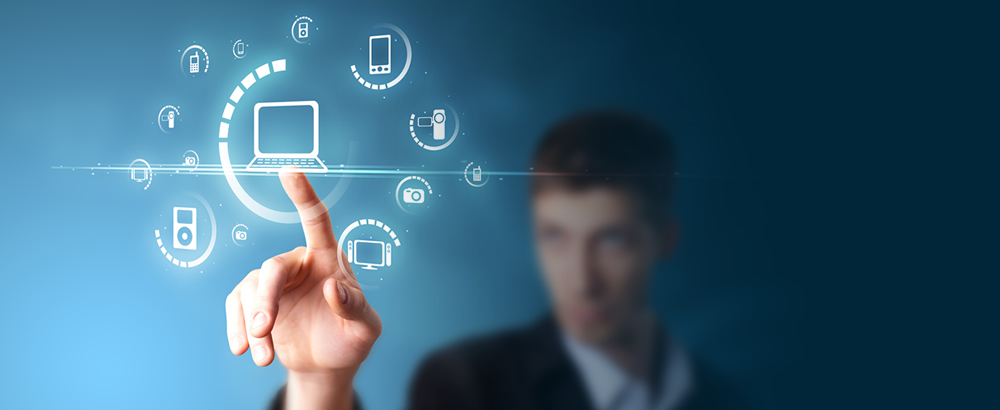 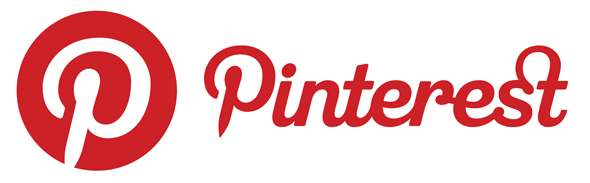 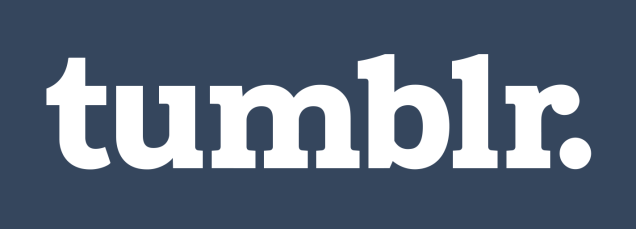 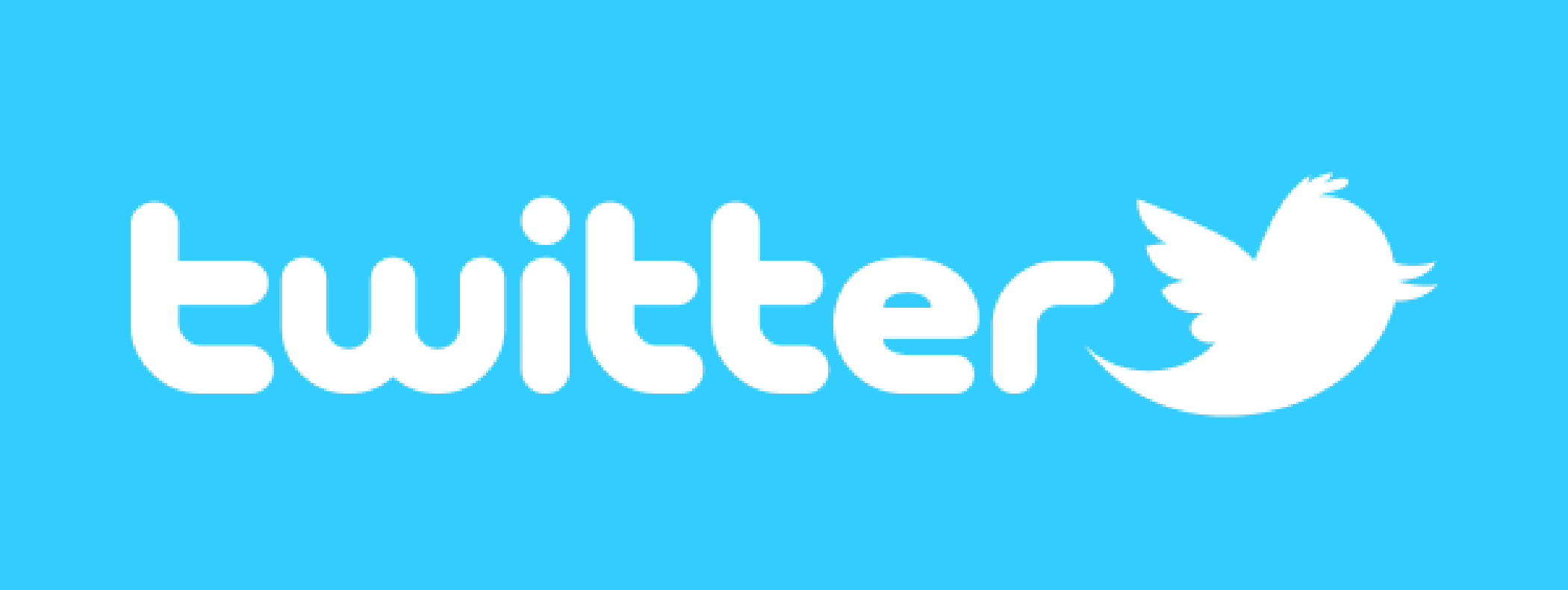 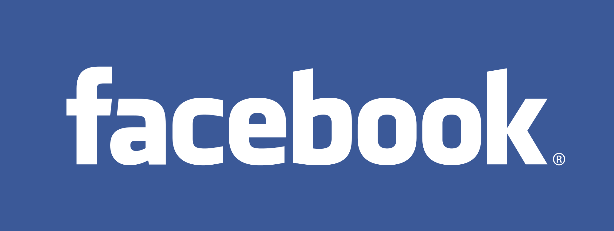 BASE: UTENTI DIGITAL
FONTE: SINOTTICA TSSP GFK
IL MONDO DELLE APPLICAZIONI, NUOVA TERRA DI MEZZO
L’USO DI ALCUNE DELLE PRINCIPALI APP
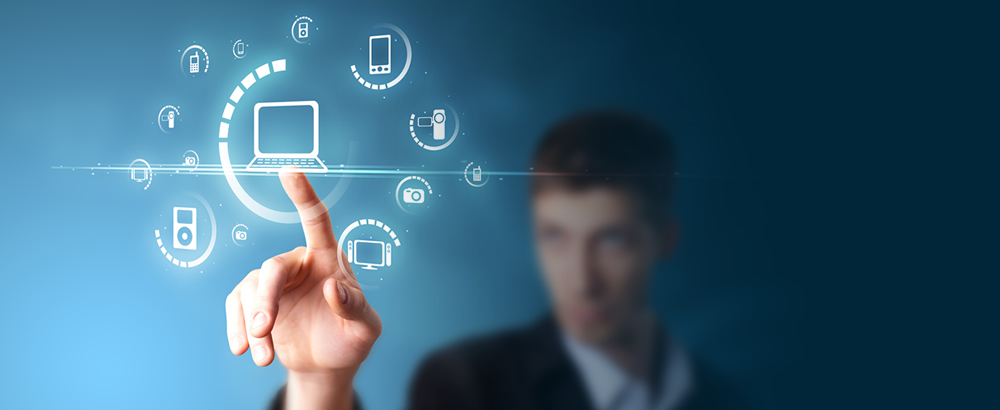 14-34
35-54
55+
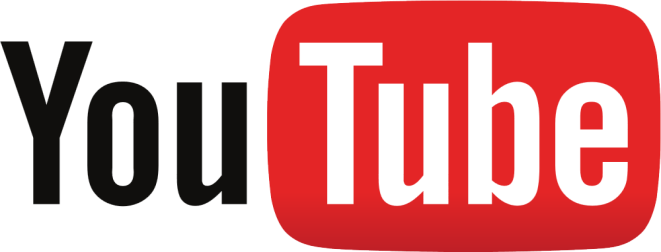 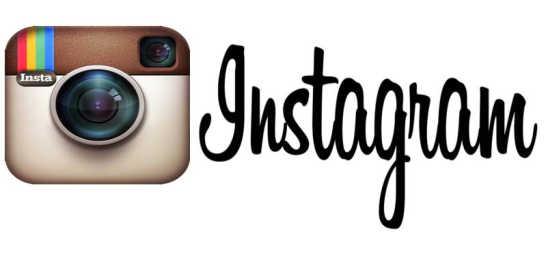 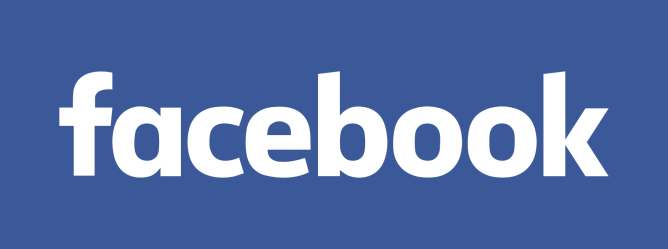 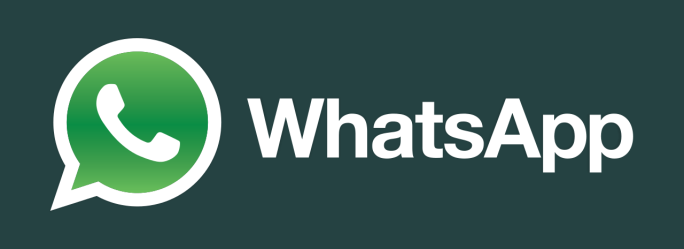 BASE: UTENTI DIGITAL
FONTE: SINOTTICA TSSP GFK
COSÌ LONTANI? COSÌ VICINI?
REACH SITI WEB
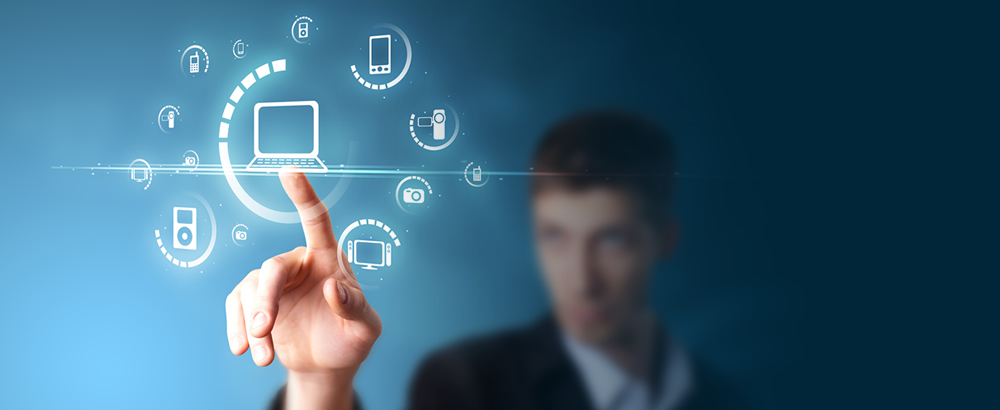 BASE: UTENTI DIGITAL
IL TIME BUDGET MEDIA: GENERAZIONI A CONFRONTO  
Tempo di esposizione nel giorno medio (minuti ponderati)
WEB MOBILE
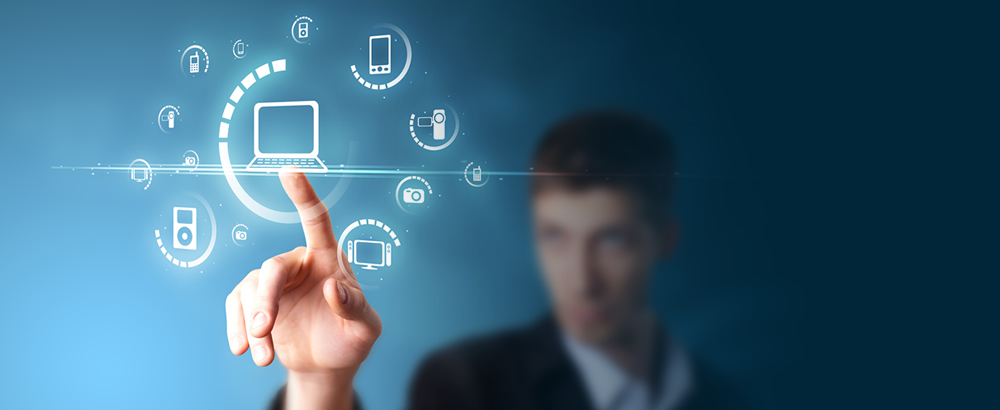 STAMPA QUOTIANA
TV GENERALISTA
TV TEMATICA FREE
PAY TV
RADIO
MAGAZINE
WEB PC
FONTE: SINOTTICA TSSP GFK
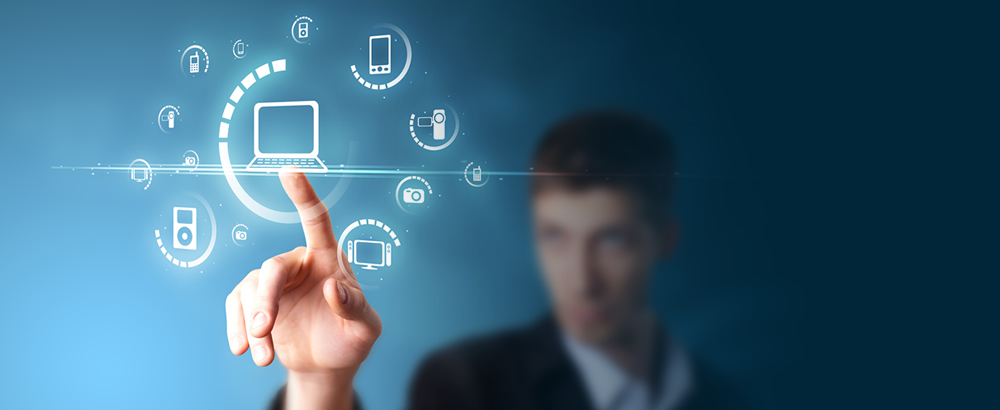 AFFINITÀ E SOMIGLIANZE TRA LE GENERAZIONI DIGITALI
I COMPORTAMENTI DELLA VITA QUOTIDIANA
14-34 
DIGITALI
35-54 
DIGITALI
55 + 
DIGITALI
55 + NON 
DIGITALI
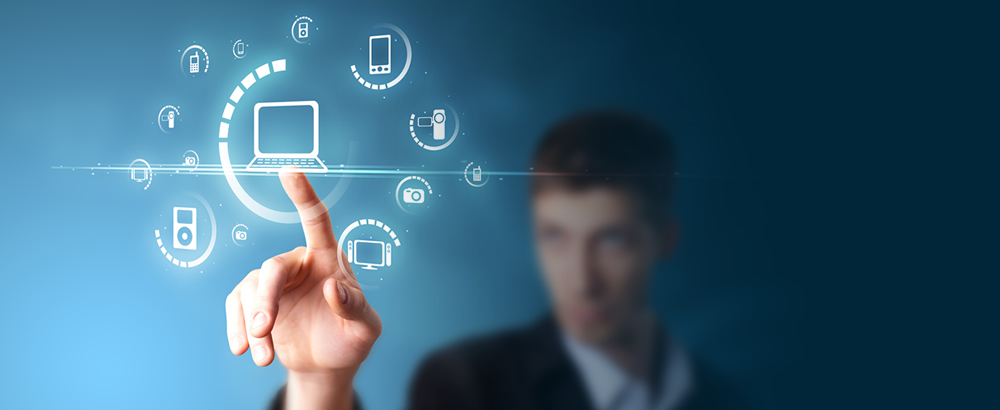 SPORT PRATICATO
USO INTEGRATORI
WEEK END FUORI
VIAGGI E VACANZE
MOSTRE ARTE
LIBRERIE
BASE: UTENTI DIGITAL
FONTE: SINOTTICA TSSP GFK
STILI DI VITA SEMPRE PIÙ CONVERGENTI?
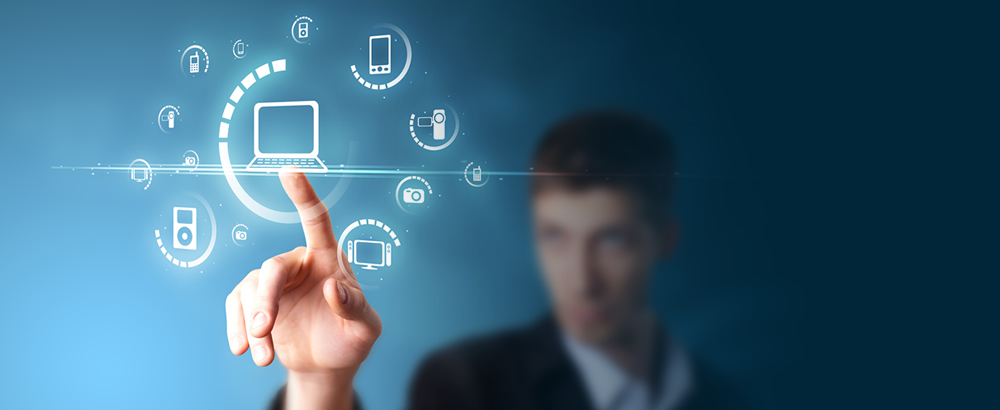 ESPLORATIVITÀ 
(indice 0-100):
PROTAGONISMO 
(indice 0-100):
14-34 
DIGITALI
35-54 
DIGITALI
55 + 
DIGITALI
55 + 
NON DIGITALI
14-34 
DIGITALI
35-54 
DIGITALI
55 + 
DIGITALI
55 + 
NON DIGITALI
«Sono una persona attiva»
«So dirigere gli altri»
«Amo le novità»
«Mi piace un po’ di rischio»
L’EROSIONE DEL GAP SOCIOCULTURALE TRA LE GENERAZIONI: 
IL WEB COME ACCELERATORE?
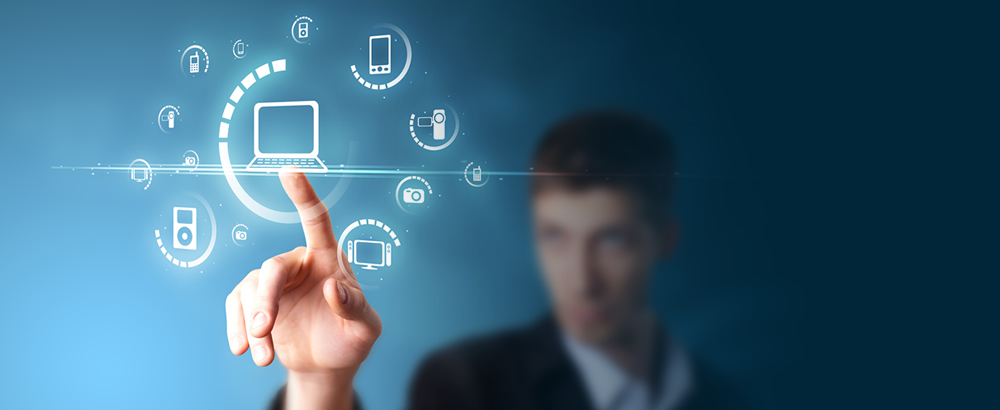 14-34
55+
2005
14-34
55+ DIGITALIZZATI
55+
2015
ELABORAZIONI SU DATI SINOTTICA TSSP GFK
0
25
75
100
50
DISTANZA INTERGENERAZIONALE (0-100)